第四章  指数函数与对数函数
4.1   实数指数幂
知

识

点
答

案
回顾知识  复习导入
问

题
答

案
回顾知识  复习导入
扩

展
结

论
回顾知识  复习导入
．
；
；
1
运算法则成立的条件是，出现的每个有理数指数幂都有意义．
概 念
2
可以证明，当p、q为实数时，上述运算法则也成立．
动脑思考 探索新知
巩固知识  典型例题
（2）首先要把根式化成分数指数幂，然后再进行化简与计算.
化简要依据运算的顺序进行，一般为“先括号内，再括号外；
先乘方，再乘除，最后加减”，也可以利用乘法公式．
巩固知识  典型例题
练习4.1.2
练


习
运用知识  强化练习
概 念
动脑思考 探索新知
再用描点法做出函数的图像
1
3
+¥
2
[
0
,
)
R
y
x
y
=
x
函数
=
的定义域为
，函数
的定义域为
巩固知识  典型例题
总
结
这两个函数的定义域不同,
在定义域内它们都是增函数．
两个函数的图像都经过坐标
原点和点(1,1)．
巩固知识  典型例题
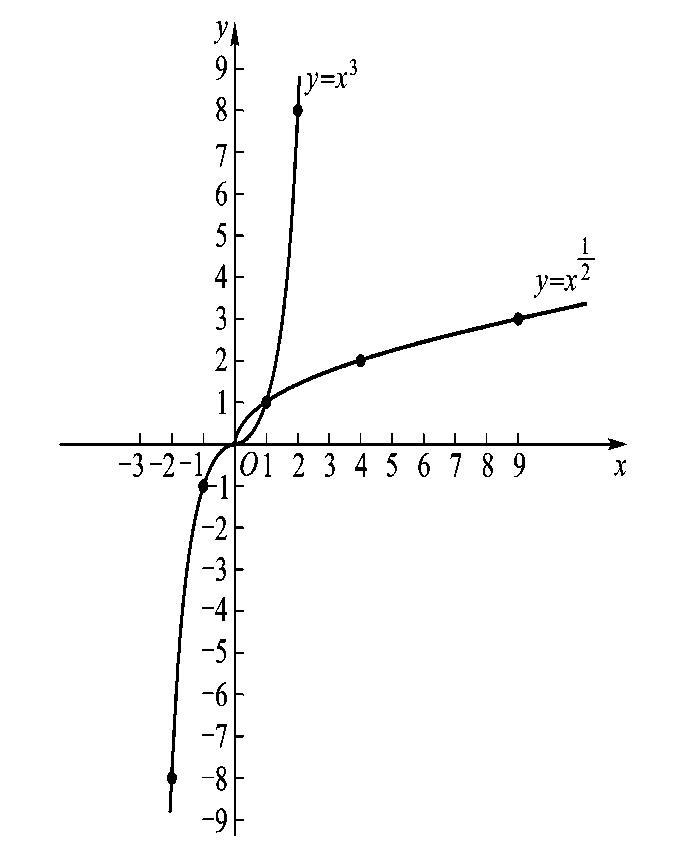 巩固知识  典型例题
总
结
巩固知识  典型例题
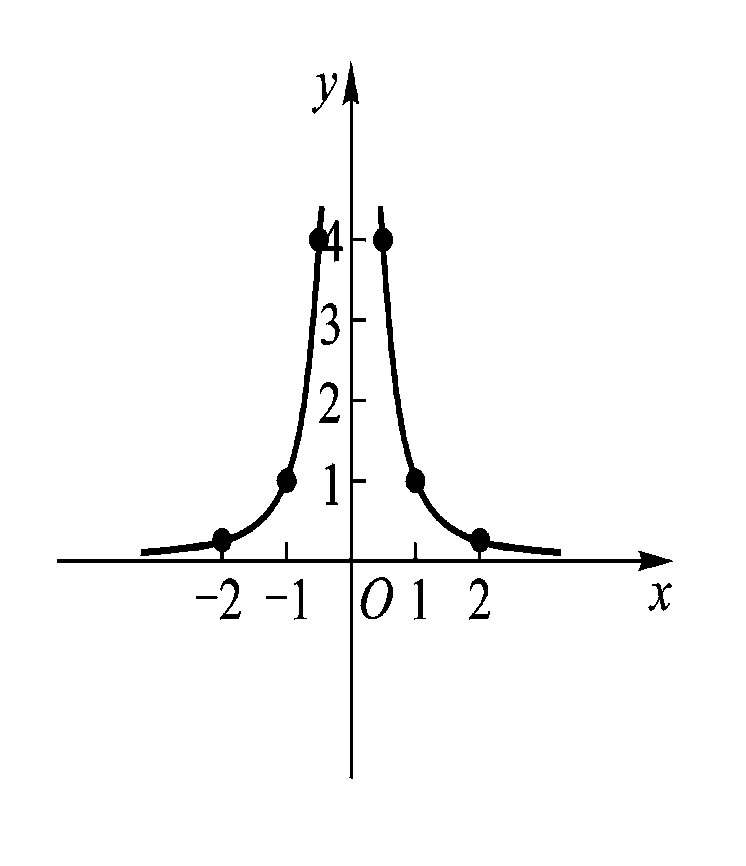 1
2
整体建构 理论升华
练习4.1.3
练


习
运用知识  强化练习
1. 你学习了哪些内容？
2. 你会解决哪些新问题？
3. 在学习方法上你有哪些体会？
归纳小结  自我反思
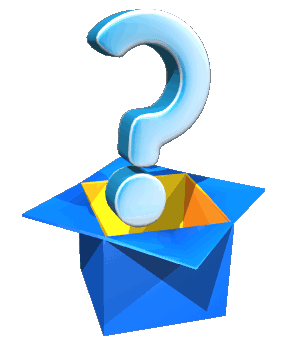 教材章节4.2
1.运算



2.求定义域
阅 读
书 写
布置作业  继续探究
再       见